项目七
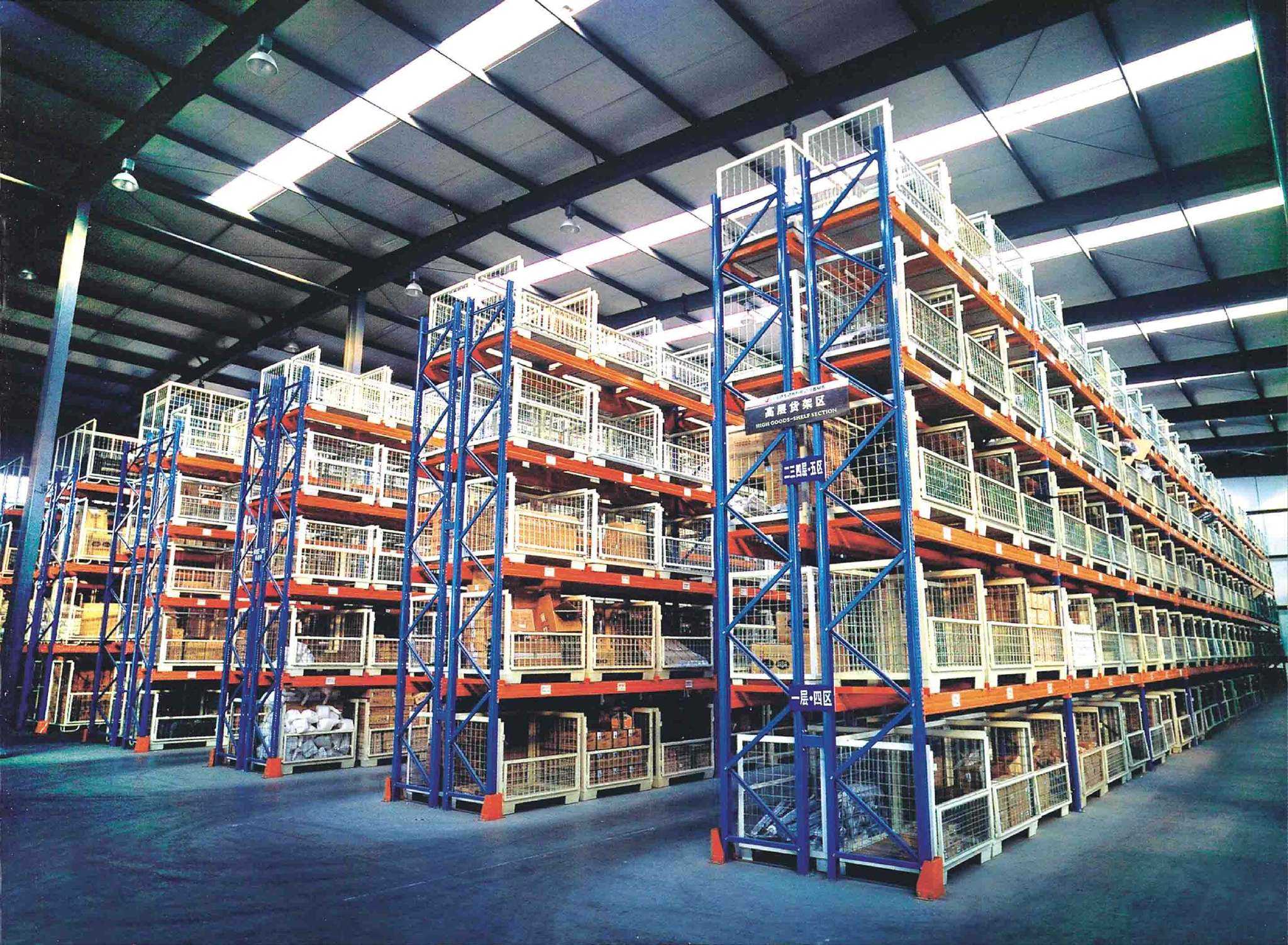 仓储管理系统
(WMS)操作
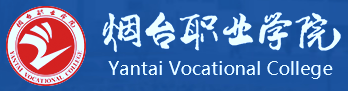 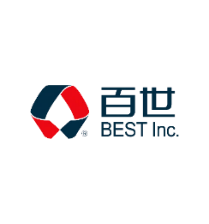 合作企业与技术支持：
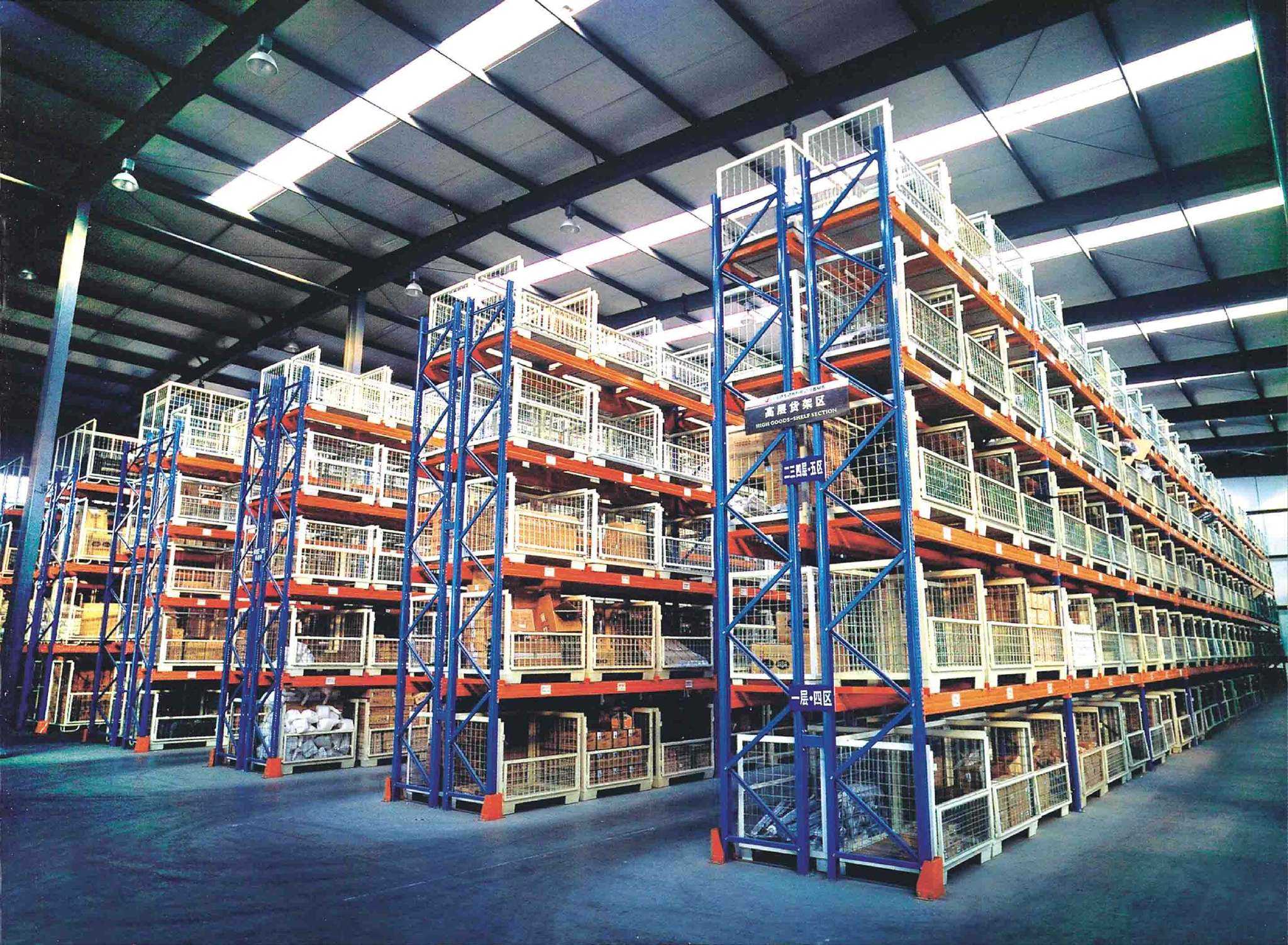 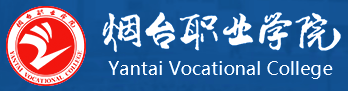 目录
1
基础信息维护
Contents
2
入库单制单
出库单制单
3
4
工作量查询与统计
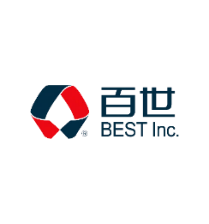 合作企业与技术支持：
问题导入
01
02
入库单制单的具体操作步骤是怎样的？
入库单制单的方式有哪几种？
作业流程介绍
入库单信息
01
作业流程介绍
货主在发运货物到仓库前需通知仓库进行货物接收的准备工作，货主提供货物预计到货通知（ADVANCED SHIPPING NOTICE，简称ASN），ASN是入库作业的操作指令。仓库收到该通知后，安排收货准备工作。ASN指导后续的收货、上架等业务。 ASN可通过EXCEL导入、接口、手工创建三种方式创建，本节主要介绍通过EXCEL导入和手工创建2种方式创建ASN
字段说明
概述
作业流程介绍
作业流程介绍
02
入库单创建
作业流程介绍
创建
01
02
03
在【预计到货通知】界面，点击【新建】
分别填写单头和明细内容
点击【保存】
操作说明
作业流程介绍
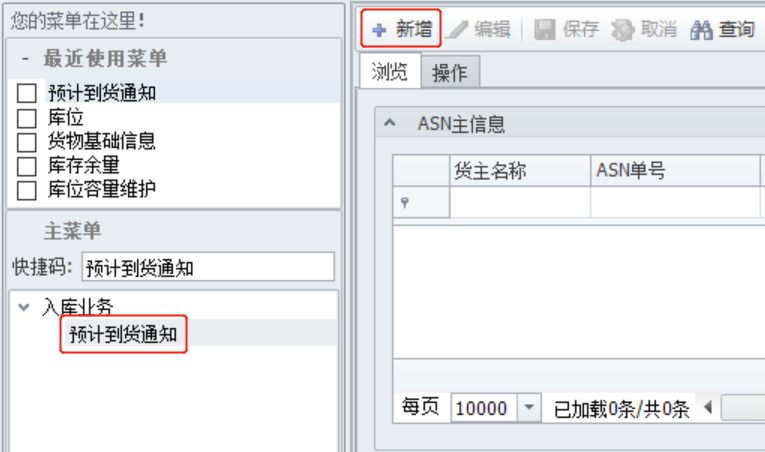 图2.1
入库单制单
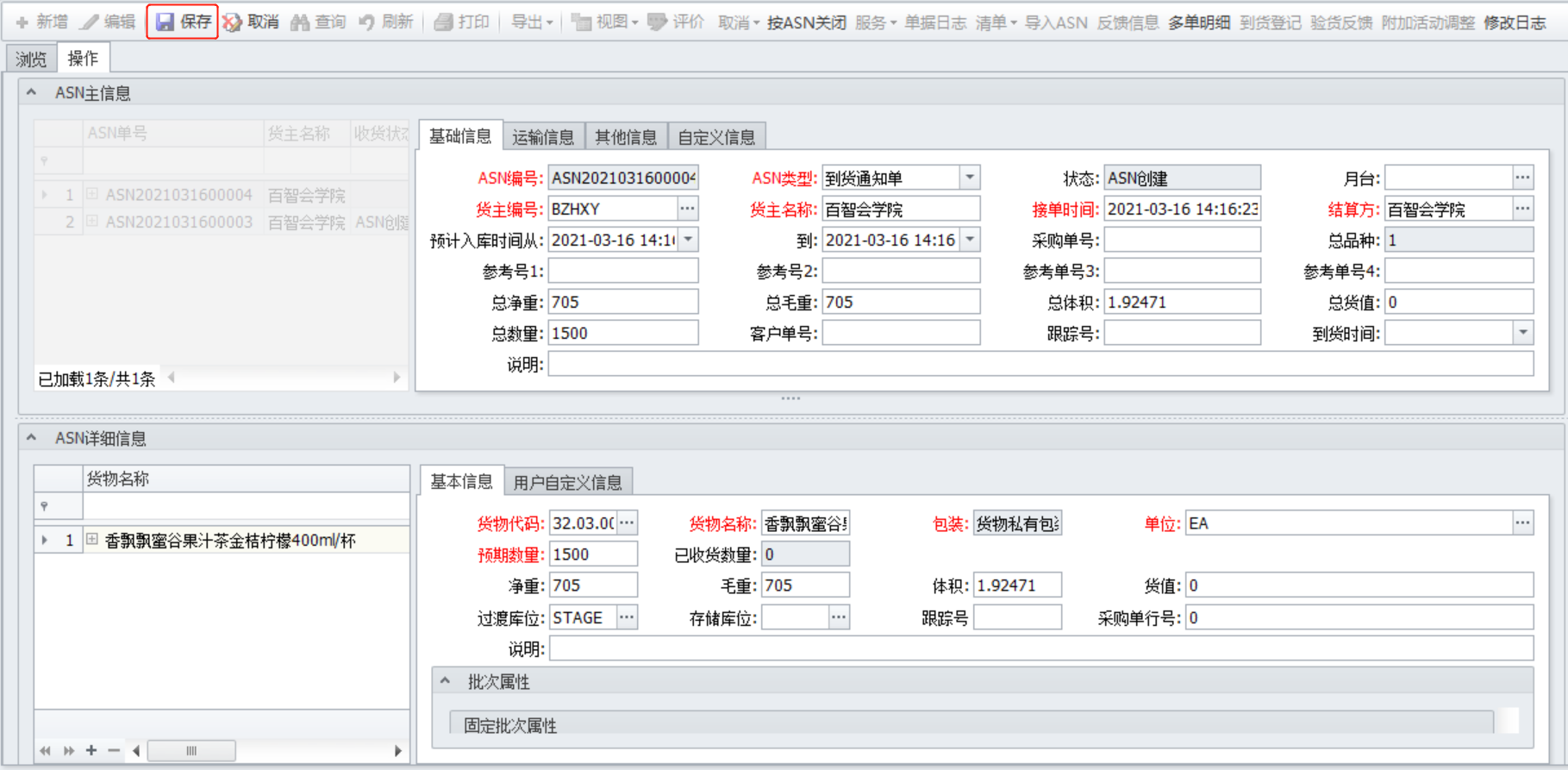 图2.2
作业流程介绍
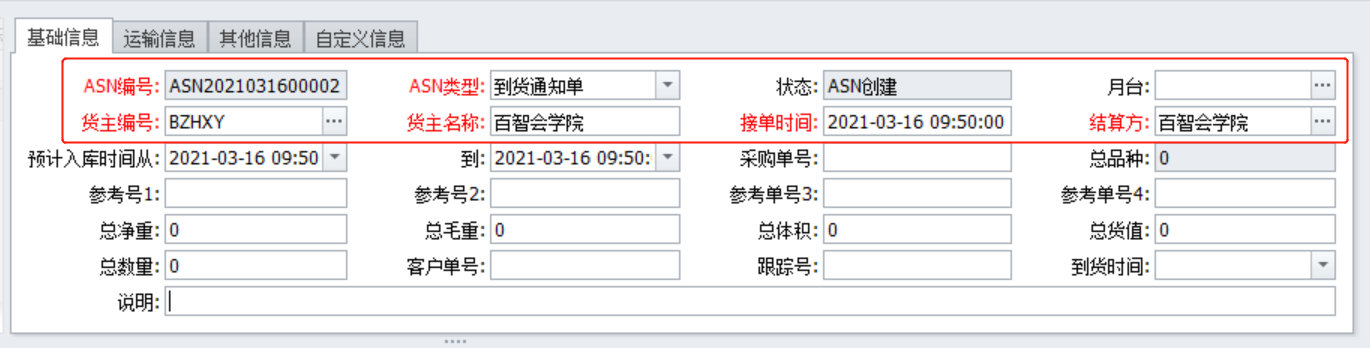 图2.3
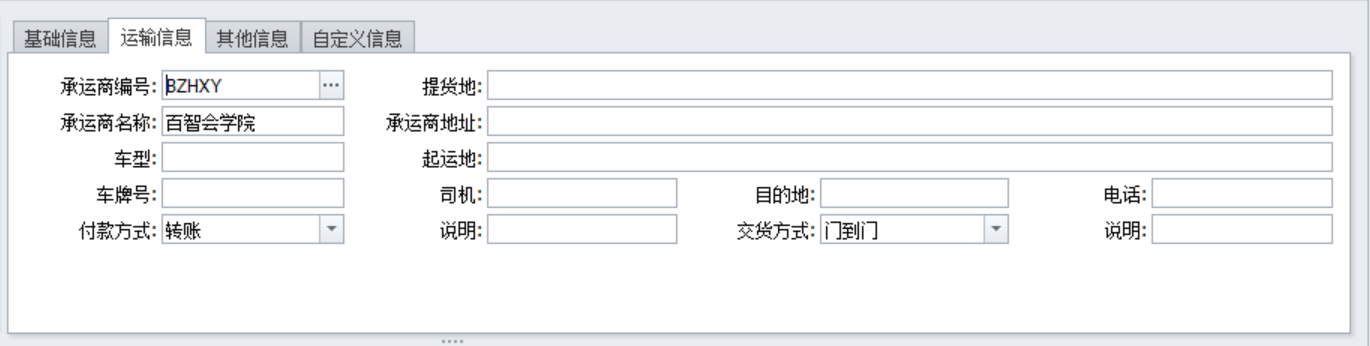 图2.4
作业流程介绍
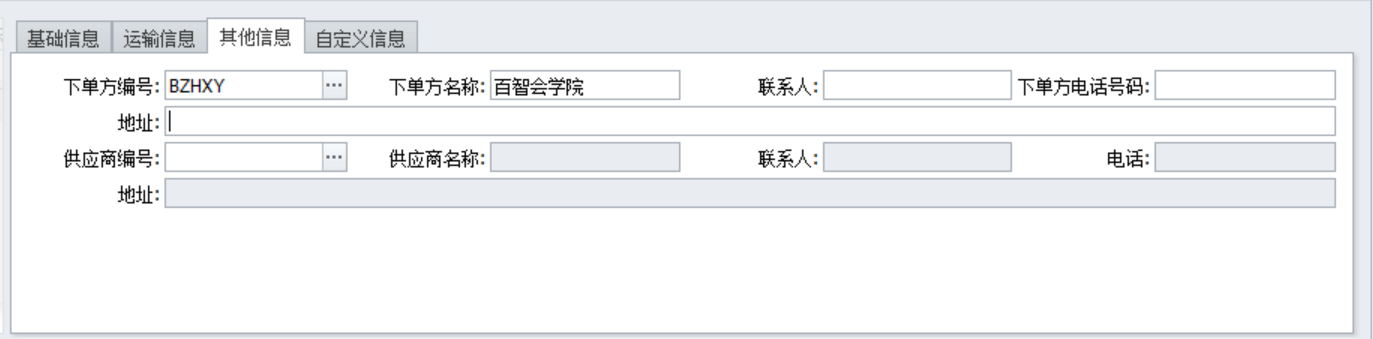 图2.5
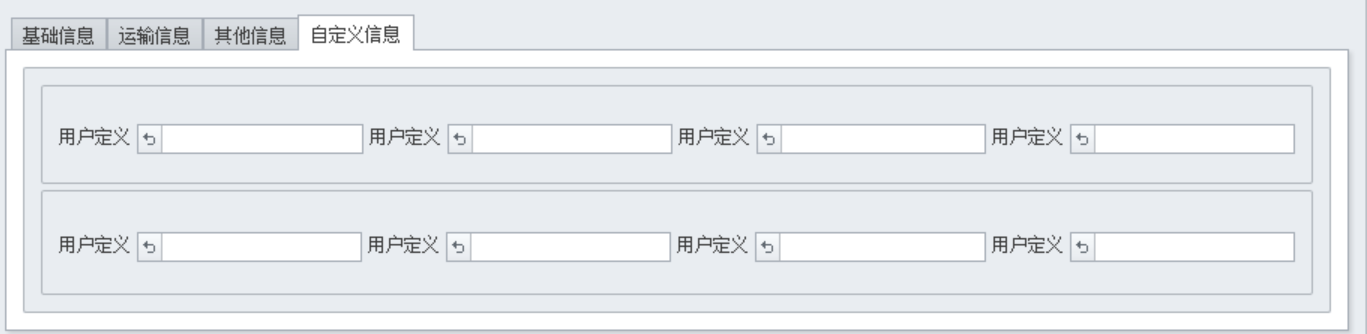 图2.6
作业流程介绍
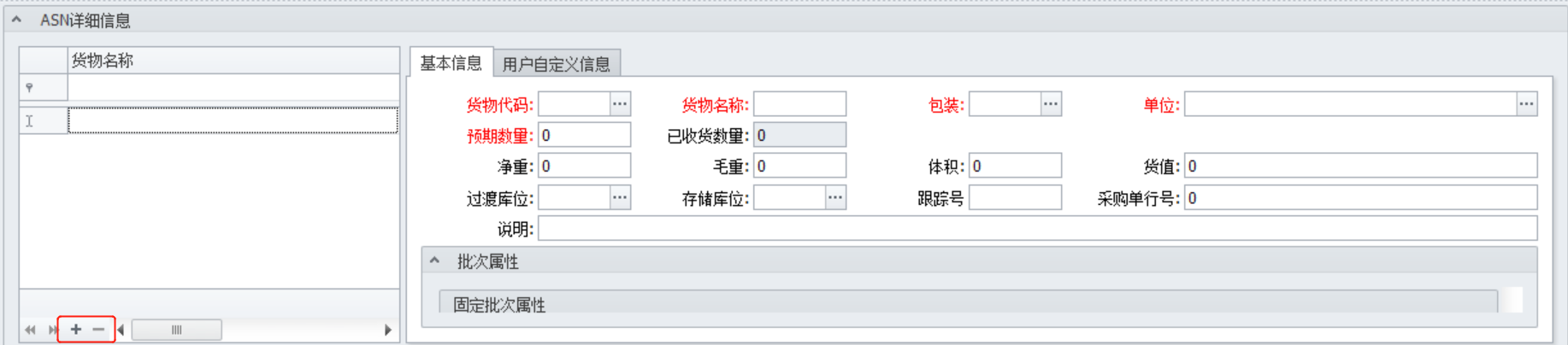 图2.7
作业流程介绍
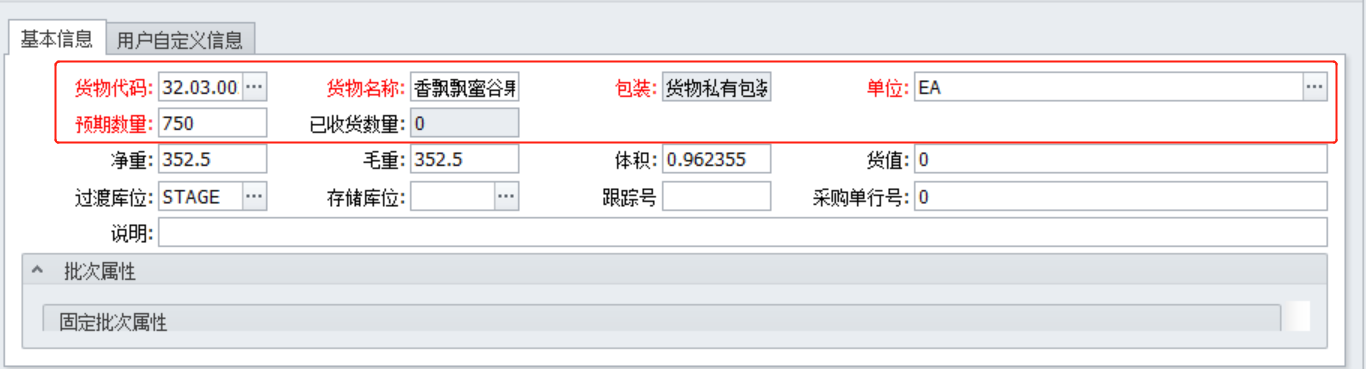 图2.8
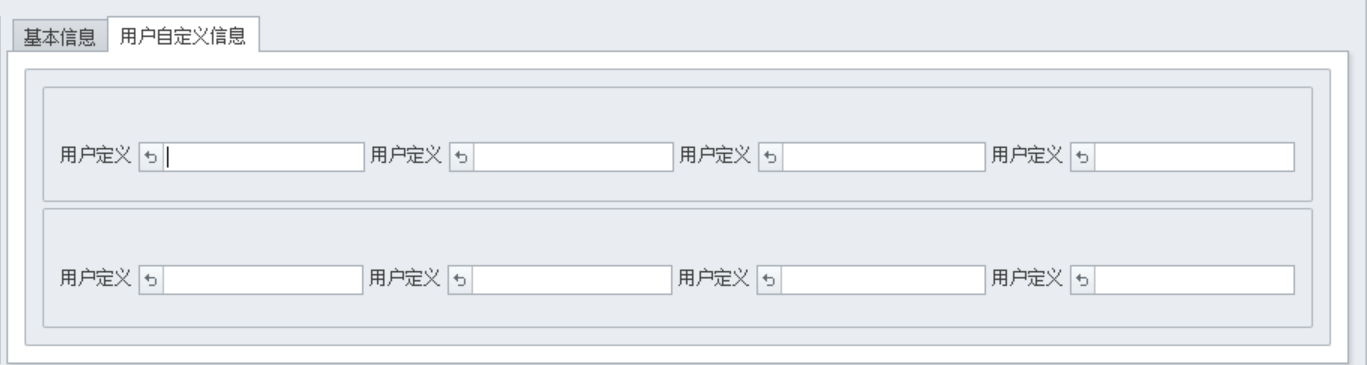 图2.9
作业流程介绍
06
05
04
点击【导入ASN】的按钮
点击【下载导入表格】下载excel模板
选中一个模板
01
02
03
在excel模板中，填好数据
点击【导入数据】按钮，出现【导入成功！】的提示，则表示完成了数据的导入
点击        按钮，选择需要导入的excel文件
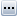 Excel导入
作业流程介绍
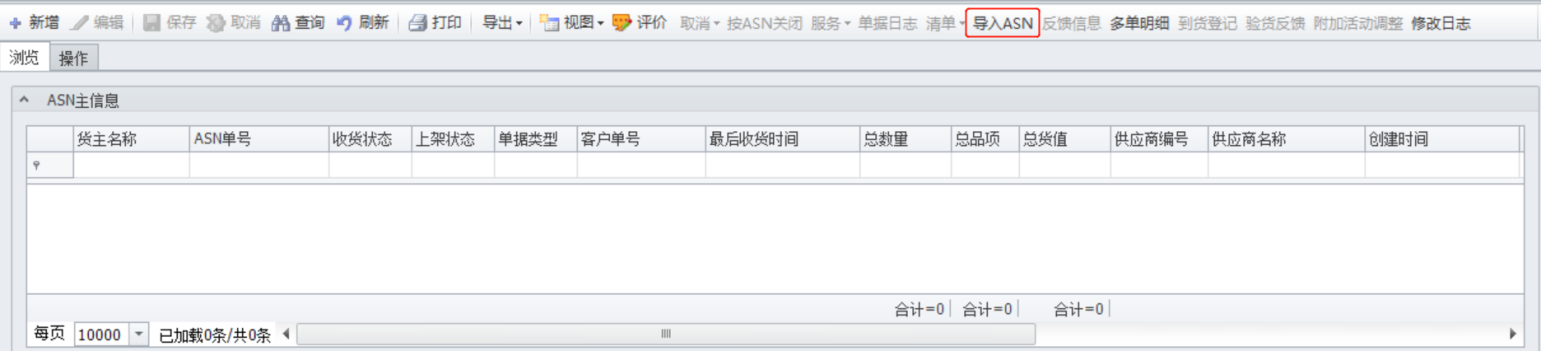 图2.10
作业流程介绍
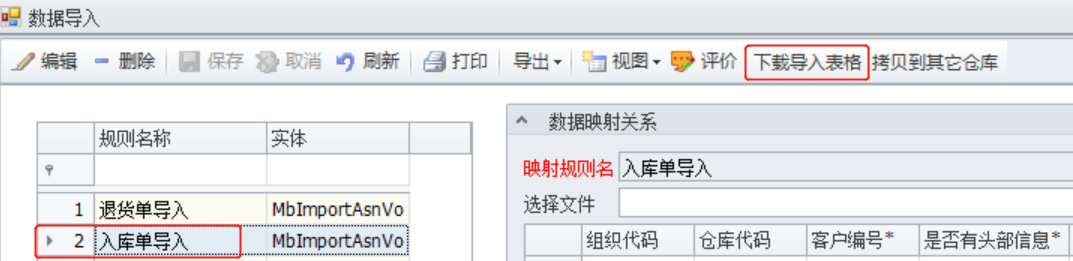 图2.11
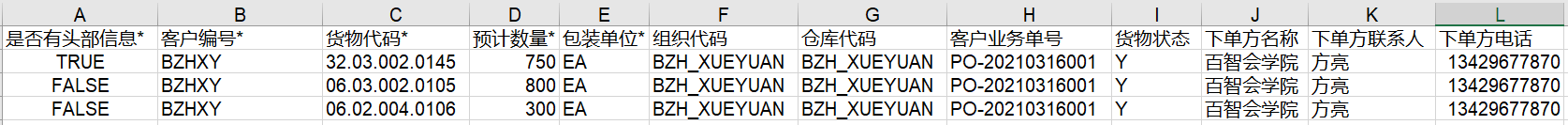 图2.12
作业流程介绍
作业流程介绍
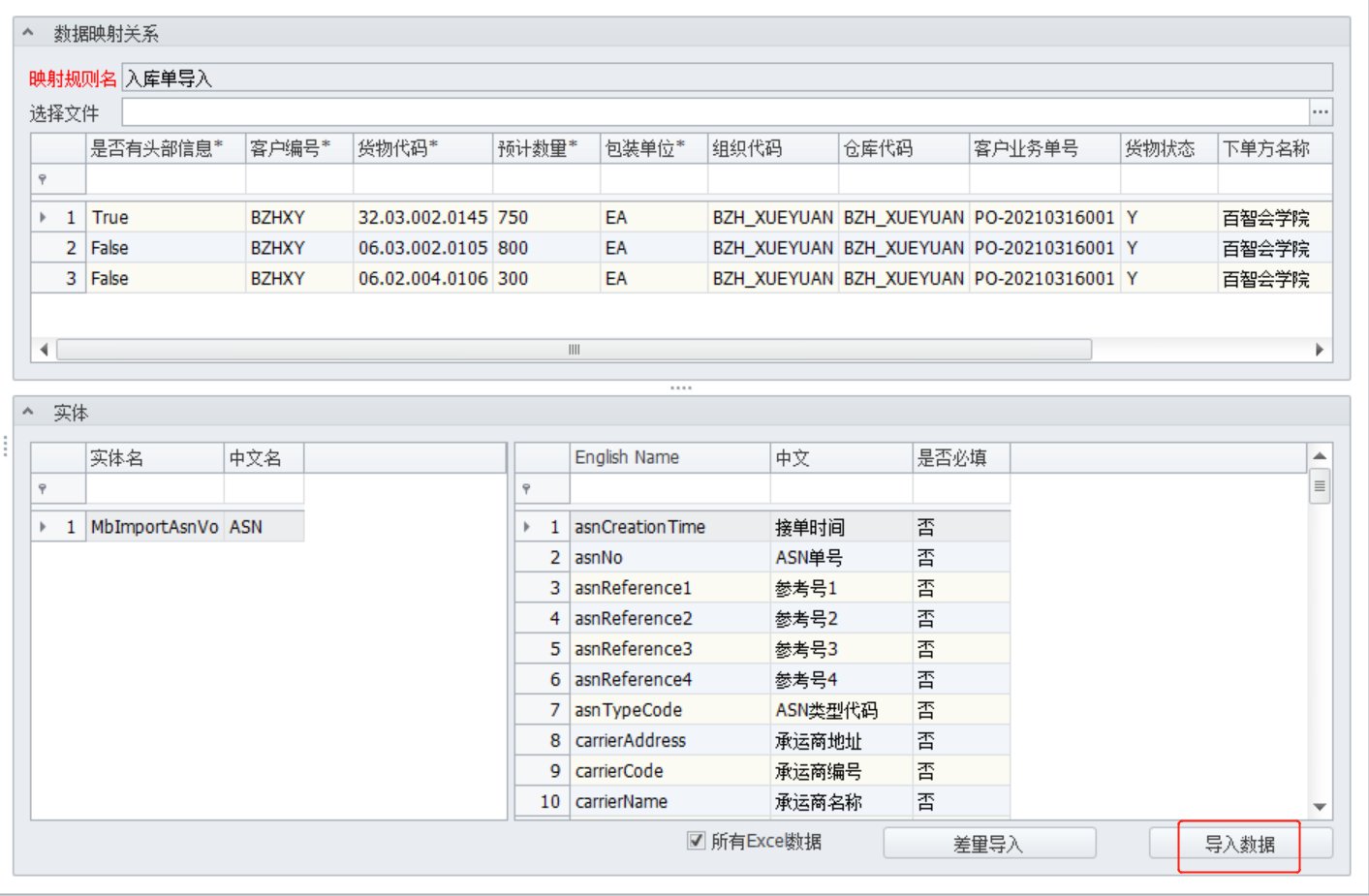 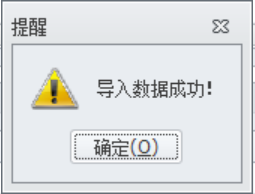 图2.14
图2.13
内容小结
02
入库单所包含字段及填写说明
01
EXCEL导入和手工创建两种创建ASN的方式及操作步骤
数智化仓储管理
谢谢观看
下一任务  ：  出库单制单